ПНЕВМОНІЇ
Проф. М.І. Пилипенко 2013 09
[Speaker Notes: Проф. М.І. Пилипенко 2013 09 23]
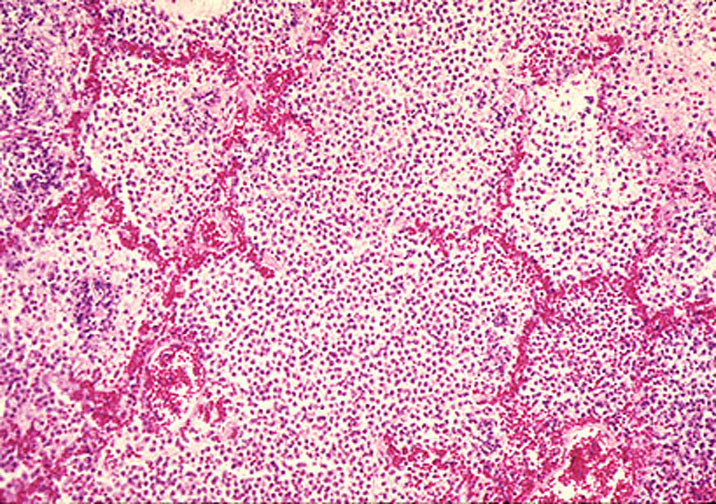 Гостра пневмонія
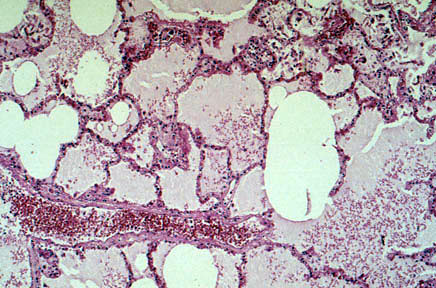 Легеневий набряк
[Speaker Notes: Легеневий набряк]
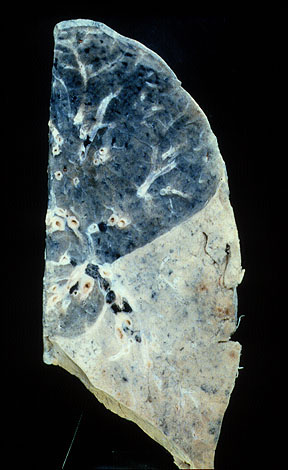 Ущільнення
(Опечініння, консолідація)
Кроки оцінки знімка
Визначення відхилення
 Визначення локалізації
 Визначення патологічного процесу
 Обстеження (тести) для верифікації
Алергічна етіологія
Випадок 1
23-річний чоловік. Клініка гострої пневмонії.
Еозинофілія в периферичній крові
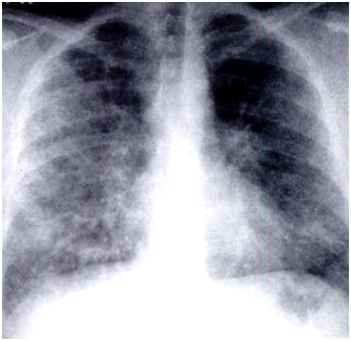 Рентгенограма грудної клітини, отримана на момент надходження до лікарні, показує великі осередки змішаної інтерстиціальної і альвеолярної непрозорості.
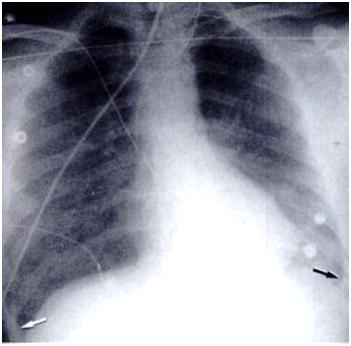 Наступна рентгенограма отримана через 3 дні показує поліпшення в осередках легеневої непрозорості. Двосторонній плевральний випіт (стрілки).
Випадок 2
47-річна жінка. Клініка гострої пневмонії.
Еозинофілія в периферичній крові
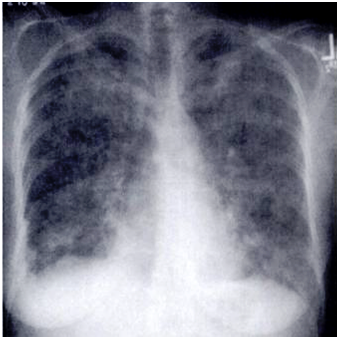 Пряма рентгенограма під час госпіталізації: поширена інтерстиціальна і альвеолярна патологія. Правосторонній плеврит.
Випадок 3
23-річна жінка. Клініка гострої пневмонії.
Еозинофілія в периферичній крові
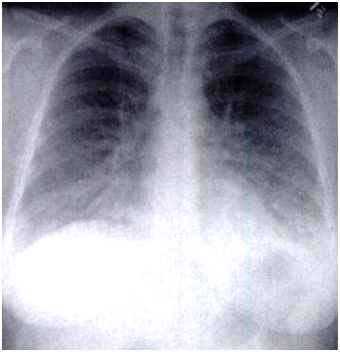 Прямий знімок під час госпіталізації показує дифузну двосторонню інтерстиціальну інфільтрацію
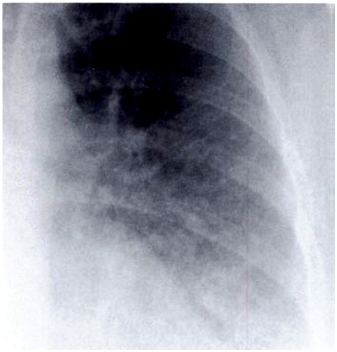 Прицільний збільшений знімок лівої легені показує осередки інтерстиціального затемнення, зокрема лінії Керлі.
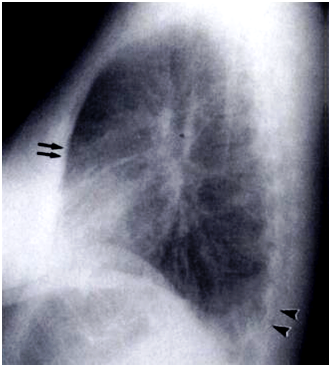 На боковому знімку лінії Керлі визначаються чіткіше (стрілки). Видно також незначний плевральний випіт (вістря стрілок)
Дз: гостра еозинофільна пневмонія
Гостра еозинофільна пневмонія є ідіопатичним захворюванням, при якому гостра дихальна недостатність супроводжується значним підвищенням рівня еозинофілів в рідині, зібраній при бронхолегеневому лаважі (БАЛ).
[Speaker Notes: У 1932 році Леффлер описав просту легеневу еозінофілію, захворювання пацієнтів безсимптомних або з мінімальними симптомами, яке характеризується швидкоплинними інфільтратами в легенях і периферичною еозинофілією.  З тих пір були описані численні еозинофільні легеневі синдроми, зокрема хронічна еозинофільна пневмонія, синдром Черджа-Стросса, бронхоцентричний гранулематоз  та ідіопатичний гіпереозінофільний синдром. Легенева еозинофілія також була описана у пацієнтів з паразитарною інфекцією, алергічним бронхолегеневим аспергильозом, астмою і реакціями  на ліки. Ці захворювання мають багато різних клінічних проявів, рентгенографічні картини і ступінь еозинофілії в периферичній крові та/або легенях. Зовсім недавно Allen та ін, Badesch та ін описали гостру еозинофільну пневмонію при відсутності легеневої інфекції.]
Вірусна етіологія
Поширені вірусні інфекції у хворихімунокомпетентні пацієнтивіруси грипуХантавірусиВірус Епштейн-Баррааденовірусипацієнти з ослабленим імунітетомВіруси простого герпесуВітряна віспацитомегаловірусивірус коруаденовіруси
Вірусні пневмонії у дорослих можуть бути розділені на дві клінічні групи: так звані атипові пневмонії у здорових осіб та вірусні пневмонії ослаблених осіб. Рентгенологічні ознаки, які складаються в основному з плямистих або дифузних затемнень матове скло з консолідацією чи без і осередками тяжистого затемнення, варіюють і взаємно перекриваються(строкатість).
Випадок 1

42-річний чоловік з діагнозом гострий мієлобластний лейкоз. Під час проведення абляційної хемотерапії і опромінення всього тіла перед трансплантацією алогенного кісткового мозку переніс пневмонію. КТ високого розрізнення (КТВР) і біопсія легень проведена по 3-х днях після трансплантації, коли у пацієнта розвинулися гострі респіраторні симптоми.
[Speaker Notes: 42-річний чоловік з діагнозом гострий мієлобластний лейкоз. Під час проведення абляційної хемотерапії і опромінення всього тіла перед трансплантацією алогенного кісткового мозку переніс пневмонію. цитомегаловірусом. КТ високого високого (КТВР) розрізнення і біопсія легень проводилися по 3-х днях після трансплантації, коли у пацієнта розвинулися гострі респіраторні симптоми. КТВР показує двосторонні плямисті осередки затемнення типу матового скла і розширення бронхіол. Гістологічне дослідження: інтерстиціальний пневмоніт і цитомегаловірусна-інфекція.]
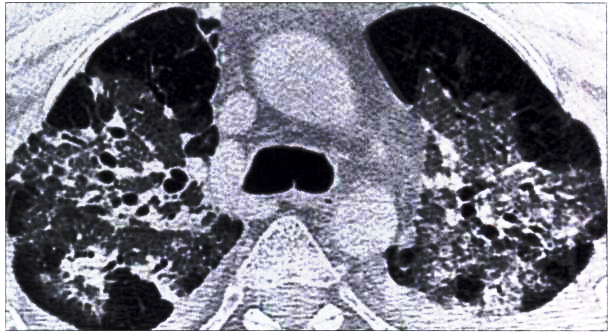 КТВР показує двосторонні плямисті осередки затемнення матове скло і розширення бронхіол.
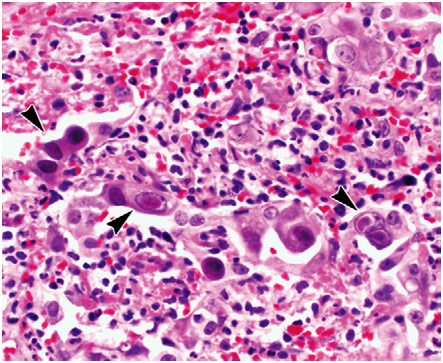 Гістопатологічні особливості цитомегаловірусної легеневої інфекції. Мікрофотографія (гематоксилін-еозин; 400) свідчить про наявність численних інфікованих клітин. Вони збільшені і містять ядра з еозинофільними тільцями (вістря стрілок).
Дз: гостра цитомегаловірусна пневмонія
[Speaker Notes: 42-річний чоловік з діагнозом гострий мієлобластний лейкоз. Під час проведення абляційної хемотерапії і опромінення всього тіла перед трансплантацією алогенного кісткового мозку переніс пневмонію. цитомегаловірусом. КТ високого високого (КТВР) розрізнення і біопсія легень проводилися по 3-х днях після трансплантації, коли у пацієнта розвинулися гострі респіраторні симптоми. КТВР показує двосторонні плямисті осередки затемнення типу матового скла і розширення бронхіол. Гістологічне дослідження: інтерстиціальний пневмоніт і цитомегаловірусна-інфекція.]
Випадок 228-річний чоловік з діагнозом гострої мієлоїдної лейкемії
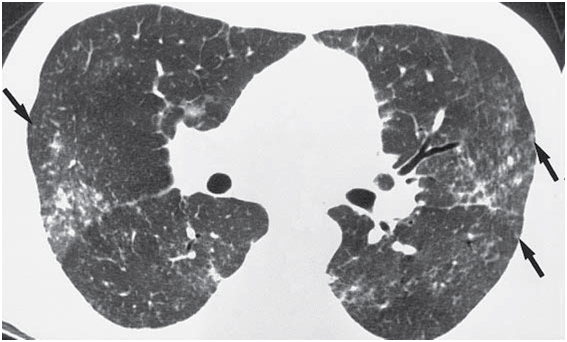 КТ-скан на рівні проміжного бронха показує мультифокальні неоднорідні затемнення матове скло і погано визначені центролобулярні вузлики (стрілки) в обох легенях. У лівій легені  в прикореневій зоні ознака повітряна бронхографія
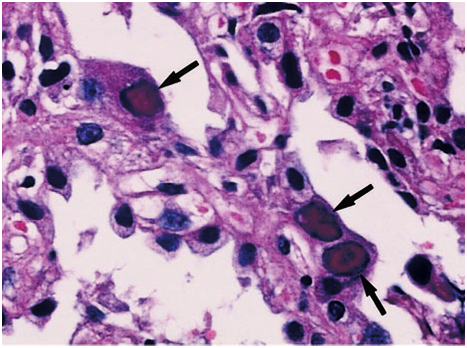 Мікрофотографія біоптата легені (400; гематоксилін-еозин) показує три гіперпластичних пневмоцита, ядра яких містять еозинофільні тільця (стрілки).
Дз: гостра цитомегаловірусна пневмонія
[Speaker Notes: 42-річний чоловік з діагнозом гострий мієлобластний лейкоз. Під час проведення абляційної хемотерапії і опромінення всього тіла перед трансплантацією алогенного кісткового мозку переніс пневмонію. цитомегаловірусом. КТ високого високого (КТВР) розрізнення і біопсія легень проводилися по 3-х днях після трансплантації, коли у пацієнта розвинулися гострі респіраторні симптоми. КТВР показує двосторонні плямисті осередки затемнення типу матового скла і розширення бронхіол. Гістологічне дослідження: інтерстиціальний пневмоніт і цитомегаловірусна-інфекція.]
Випадок 346-річний чоловік із високою температурою і задишкою. Захворів гостро
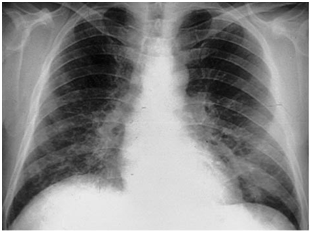 рентгенограма показує широкі ділянки тяжисто-осередкових затемнень в обох легенях
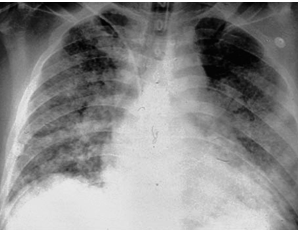 рентгенограма грудної клітки через 15 днів після першої показує прогресування захворювання з дифузною консолідацією в обох легенях.
Дз: гостра двостороння вірусна пневмонія (викликана вірусом грипу тип С)
[Speaker Notes: 42-річний чоловік з діагнозом гострий мієлобластний лейкоз. Під час проведення абляційної хемотерапії і опромінення всього тіла перед трансплантацією алогенного кісткового мозку переніс пневмонію. цитомегаловірусом. КТ високого високого (КТВР) розрізнення і біопсія легень проводилися по 3-х днях після трансплантації, коли у пацієнта розвинулися гострі респіраторні симптоми. КТВР показує двосторонні плямисті осередки затемнення типу матового скла і розширення бронхіол. Гістологічне дослідження: інтерстиціальний пневмоніт і цитомегаловірусна-інфекція.]
Випадок 421-річний чоловік із високою температурою і кашлем. Захворів гостро
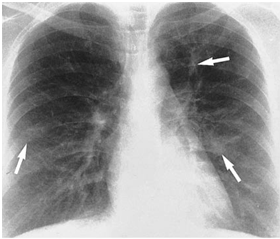 рентгенограма показує погано визначені вузлики (стрілки) і дрібні плями ретикулярної підвищеної непрозорості в обох легенях
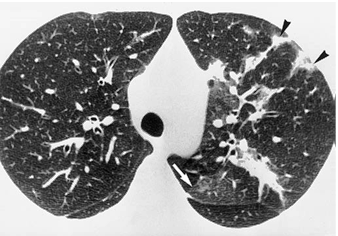 КТ-скан на рівні дуги аорти показує мультифокальні перибронхо-васкулярні та субплевральні консолідації і затемнення матового скла в обох легенях. Деякі ураження мають лобулярний розподіл (стрілки). Зверніть увагу на ацинарні вузлики (вістря стрілок).
Дз: гостра двостороння вірусна пневмонія (викликана вірусом грипу)
[Speaker Notes: 42-річний чоловік з діагнозом гострий мієлобластний лейкоз. Під час проведення абляційної хемотерапії і опромінення всього тіла перед трансплантацією алогенного кісткового мозку переніс пневмонію. цитомегаловірусом. КТ високого високого (КТВР) розрізнення і біопсія легень проводилися по 3-х днях після трансплантації, коли у пацієнта розвинулися гострі респіраторні симптоми. КТВР показує двосторонні плямисті осередки затемнення типу матового скла і розширення бронхіол. Гістологічне дослідження: інтерстиціальний пневмоніт і цитомегаловірусна-інфекція.]
Випадок 5 13-річний хлопчик з лихоманкою, кашлем та шкірним висипом
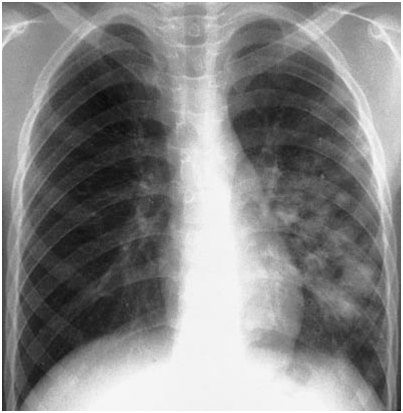 Рентгенограма грудної клітки показує погано визначені вузлики і осередкові консолідації в середній і нижній зонах лівої легені.
У пацієнта підвищений титр імуноглобуліну – 
антитіла до вірусу кору
Дз: гостра лівостороння вірусна пневмонія (викликана вірусом кору)
[Speaker Notes: 42-річний чоловік з діагнозом гострий мієлобластний лейкоз. Під час проведення абляційної хемотерапії і опромінення всього тіла перед трансплантацією алогенного кісткового мозку переніс пневмонію. цитомегаловірусом. КТ високого високого (КТВР) розрізнення і біопсія легень проводилися по 3-х днях після трансплантації, коли у пацієнта розвинулися гострі респіраторні симптоми. КТВР показує двосторонні плямисті осередки затемнення типу матового скла і розширення бронхіол. Гістологічне дослідження: інтерстиціальний пневмоніт і цитомегаловірусна-інфекція.]
Випадок 6 39-річна американська жінка з задишкою
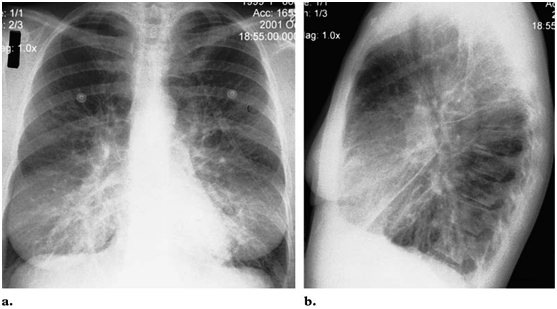 Задньопередня (а) рентгенограма показує двосторонні перигілярні і базилярні затемнення матове скло. Ущильнення плеври між частками правої легені на бічній рентгенограмі (b).
Дз: гостра двостороння вірусна пневмонія (викликана хантавірусом)
Випадок 7 15-річний хлопчик. Клініка гострої пневмонії
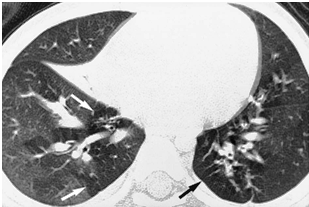 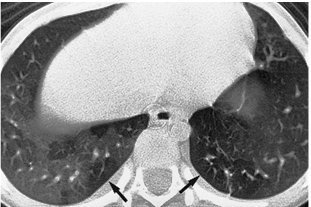 КТ-скани на рівні нижньої легеневої вени (а) і купола печінки (б) показують повний ателектаз середньої частки правої легені і плямисту емфізему. Останнє свідчить про експіраторну обтурацію бронхіол, спричинену гострим бронхіолітом. Стрілки вказують наявність випоту в плевральних порожнинах
Дз: гостра двостороння вірусна пневмонія (викликана аденовірусом)
Випадок 836-річний чоловік із мієлодиспластичним синдромом
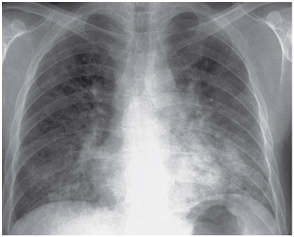 рентгенограма показує дифузне затемнення матове скло, погано визначені вузлики і осередкову консолідацію в обох легенях
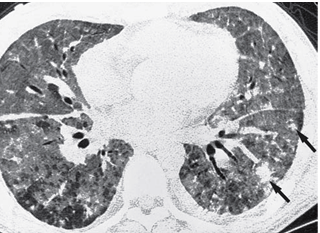 КТ-скан на рівні нижньої легеневої вени показує дифузне затемнення матове скло і окремі дрібно-осередкові вузлики (стрілки) в обох легенях. Ущільнення міжчасткової плеври. Невеликі двосторонні плевральні випоти
Дз: гостра двостороння вірусна пневмонія (викликана вірусом простого герпесу)
Випадок 9 2-річний хлопчик з кашлем і невисоким жаром
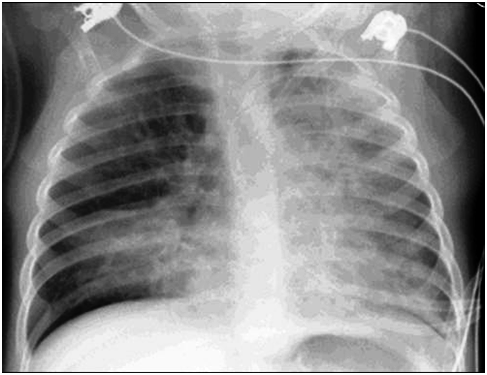 Двосторонні зливні консолідації, справа інтерстиціальний рисунок, "перібронхіальні наручники". Вірусні пневмонії, зазвичай, двосторонні (відміно від бактеріальних), займають більш ніж одну частку
[Speaker Notes: Рентгенограма легень в ліжку відображає двосторонні зливні консолідації. Можна оцінити інтерстиціальний рисунок, особливо в правій легені, на відміну від нормального альвеолярного. При пильній увазі можна також побачити "перібронхіальні наручники", що є ще однією характеристикою вірусної пневмонії. На цьому знімку немає явних плевральних випотів, які також можуть супроводжувати цей процес. На відміну від бактеріальних пневмоній, вірусні пневмонії, як правило, двосторонні процеси, які захоплюють більш ніж одну частку.]
Найпоширенішими збудниками вірусних інфекцій нижніх дихальних шляхів у дітей є грип, вірус саркоми Рауса і парагрип. Інші причини включають аденовірус, параміксовірус, цитомегаловірус, герпес і вітряну віспу. Хворі діти з інфільтратами на знімку можуть пройти експрес-тестування на антиген їх виділень з носа. Ці тести виявляють (принаймні) антигени на грип, парагрип і респіраторні синцитіальні віруси.
[Speaker Notes: Найпоширенішими збудниками вірусних інфекцій нижніх дихальних шляхів у дітей є грип, вірус саркоми Рауса і парагрипу. Інші причини включають аденовірус, параміксовірус, цитомегаловірус, герпес і вітряну віспу. Хворі діти з інфільтратами на знімку можуть пройти експрес-тестування на антиген їх виділень з носа. Ці тести виявляють (принаймні) антигени на грип, парагрип і респіраторні синцитіальні віруси.]
гостра інтестиціальна пневмонія
Гостра інтерстиціальна пневмонія є блискавичним захворюванням невідомої етіології, яке зазвичай відбувається в раніше здорової людини і завдає дифузні альвеолярні ушкодження. Гостра інтерстиціальна пневмонія була описана в 1986 році. Пацієнти мали симптоми гострої дихальної недостатності та потребували штучної вентиляції легенів протягом 1-2 тижнів після появи симптомів. Пошкодження проявляється деструкцією гіалінових мембран, альвеолярної підкладки і ендотеліальних клітин та набряком легенів. Гістопатологічні прояви поділяють на три фази: гостра ексудативна, підгостра проліферативна і хронічна фіброзна (корелюють з клінічним розвитком захворювання)
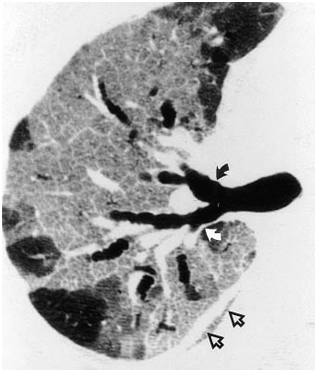 Гостра інтерстиціальна пневмонія у 43-річної жінки. КТ-скан правою легені через 20 днів після появи симптомів демонструє великі осередки затемнення матове скло і внутрідолькові ретикулярні помутніння. Тракційні бронхоектази на рівні сегментарних бронхів (суцільні стрілки). Слабкий плеврит (відкриті стрілки) у великих щілинах.
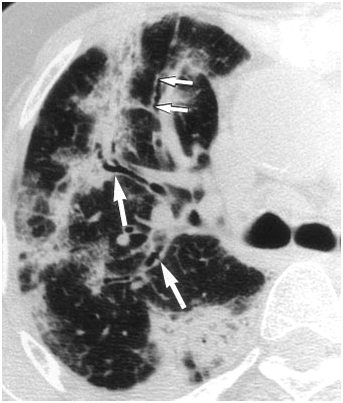 Гостра інтерстиціальна пневмонія у 64-річної жінки. КТ-скан правої легені на рівні кіля трахеї через 7 днів після появи симптомів. Невелика консолідація та тракційні бронхоектази (маленькі стрілки). Субсегментарні бронхи (великі стрілки) і артерії деформовані, що вказує на архітектурні спотворення.
хронічні інтерстиціальні пневмонії
1. звичайна інтерстиціальна пневмонія
Класифікація: 
		   звичайна (ЗІП), 
		   десквамативна (ДІП) і 
		   облітеративний бронхіоліт (БІП). 
     ЗІП, найпоширеніший тип. Гістологія: вкраплення осередків запалення, відкладення колагену і фіброзу на тлі нормальних легень. Зазвичай вражає чоловіків 40-60 років, проявляється двостороннім базальним нерегулярним затемненням матове скло , втратою об'єму, субплеврально нерегулярними лінійніими затемненнями, стільниковістю і тракційними бронхоектазами. 
     ДІП буває в молодих пацієнтів. Радіологічні дані: двостороннє базальне затемнення матове скло без втрати об'єму. 
     БІП (пацієнти середнього віку). Радіологічні дані: двостороння консолідація без втрати об'єму.
[Speaker Notes: Останні роботи були зосереджені на уточненні гістологічної класифікації інтерстиціальних пневмоній і на визначенні патогенезу легеневого фіброзу. Гігантські клітини інтерстиціальної пневмонії в даний час вважається гістологічними проявами пневмоконіозу від твердого металу, лімфоїдні елементи є потенційно злоякісним лімфопроліферативним розладом легенів. Стверджується, що ДІП і ЗІП мають гістологічні ознаки різних стадій одного і того ж захворювання, а саме ідіопатичного легеневого фіброзу. Синдром Хамман-Річа, як спочатку думали, є швидко прогресуючою формою ЗІП, був перейменований на гостру інтерстиціальну пневмонію. Для випадків, в яких класичних рис ЗІП, ДІП чи БІП немає, був запропонований термін неспецифічна інтерстиціальна пневмонія (НІП).]
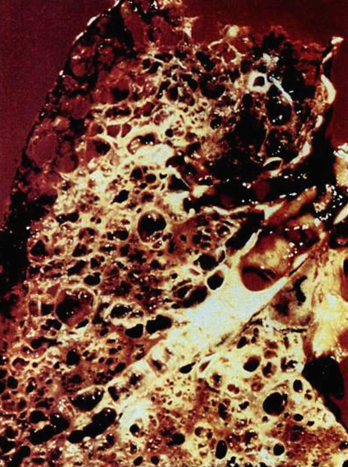 Випадок 1
Фото макропрепарата
нижньої частки правої легені: грубі, нерегулярні, лінійні ущільнення і стільниковість
тканини.
[Speaker Notes: Випадок 1]
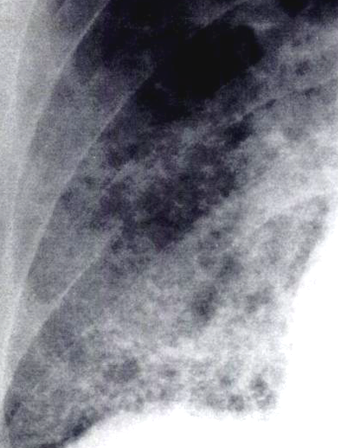 Прямий прицільний  знімок грудної клітки:
рентгенографічні дані полегшують оцінку ступеня фіброзу порівняно з макропрепаратом

Дз: ЗІП в кінцевій стадії фіброзу
Випадок 2
43-річна жінка з задишкою
[Speaker Notes: Випадок 2]
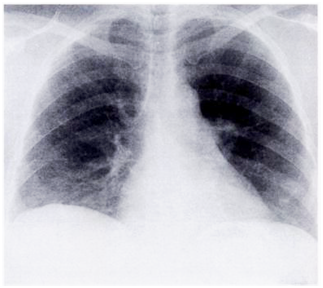 Ранні радіологічні прояви ЗІП: двосторонні, лінійні затемнення і помірна втрата об'єму легенів. Характерне базальне і периферичне розташування уражень
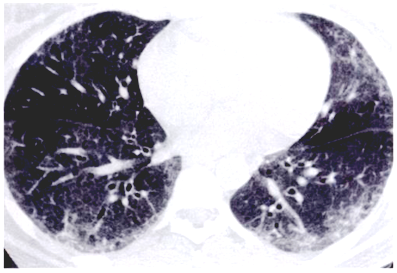 КТ-скан показує потовщення міждолькових перетинок і периферичний розподіл нерегулярних лінійних тіней і затемнення матове скло. Мінімальні архітектурні спотворення і нема помітної стільниковості.
2. Десквамативна інтерстиціальна пневмонія
Пацієнти з ДІП молодші (середній вік 42 роки), мають триваліше життя (в середньому 12 років), і мають більше шансів вижити (27% смертність), ніж у пацієнти із ЗІП.
Жодна рентгенографічна ознака не дозволяє ДІП відрізнити від ЗІП
Випадок 1
37-річна жінка з лихоманкою, кашлем і легкою задишкою
[Speaker Notes: Випадок 2]
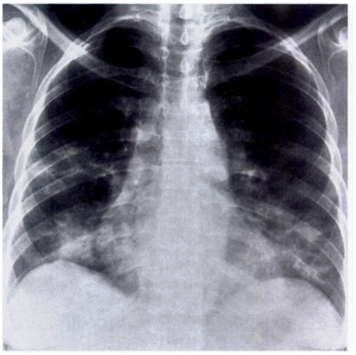 На рентгенограмі грудної клітки визначається двостороння б҆азилярна консолідаціїя без ознак стільниковості або втрати об’єму
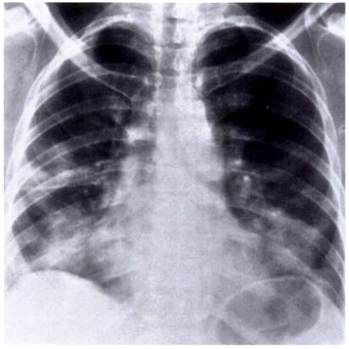 На рентгенограмі через 1 місяць визначається прогресування консолідації без втрати об’єму
Випадок 2
30-річна жінка з 2-місячною історією задишки
[Speaker Notes: Випадок 2]
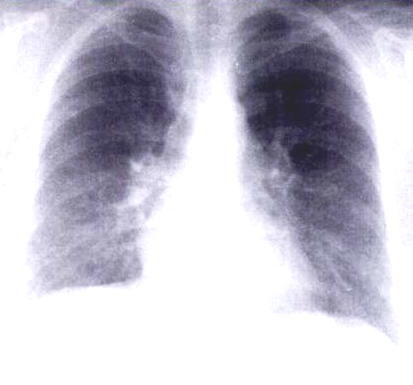 на рентгенограмі грудної клітки -- легке затемнення матове скло і незначне підсилення легеневого рисунка в базальних відділах обох легень.
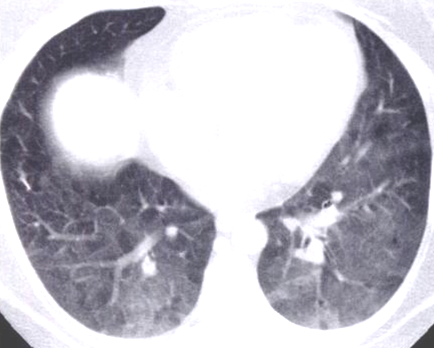 На КТ дифузне двостороннє затемнення матове скло. Відсутні лінійні затемнення, архітектурні спотворення і стільниковість. Це свідчить на користь діагнозу ДІП перед ЗІП
3. облітеративний бронхіоліт (БІП)БІП характеризується осередками пробок із незрілих фібробластів (тільця Массоні) вздовж респіраторних бронхіол і альвеолярних ходів
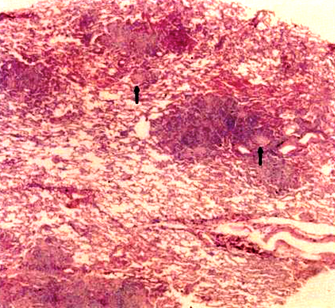 На мікрофото (збільшення 15) показано розсіяні осередки пневмонії. Фібробластні пробки можуть бути ідентифіковані як бліді, круглі структури (стрілки).
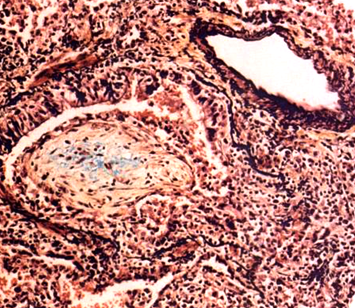 На мікрофото (збільшення 300) показано фібробластні пробки (тільця Массона) у дрібних бронхіолах.
61-річний чоловік з 1-місячною історією втоми, нічних потів і сухого кашлю
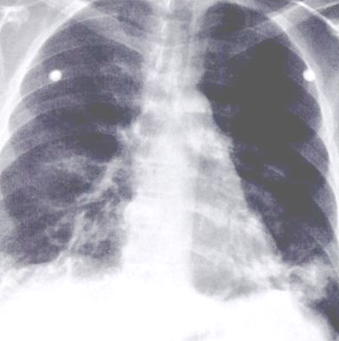 Рентгенограма показує двосторонні в базальних частинах легенів мультифокальні консолідації без втрати стільниковості чи об'єму.
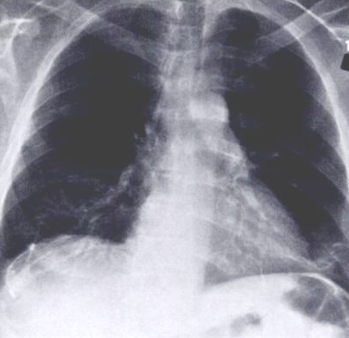 Рентгенограма отримана після 2-місячного курсу терапії кортикостероїдами. Показує помітне поліпшення.
4. неспецифічна інтерстиціальна пневмонія НІП — термін, введений, щоб описати групу інтерстиціальних пневмоній, які не можуть класифікуватися як ЗІП, ДІП, або БІП. Пацієнти, зазвичай, жінки середніх літ зі скаргами на задишку, сухий кашель і субфебрильну температуру. Середня тривалість хвороби біля 8 місяців. Прогноз для пацієнтів з цією хворобою значно кращий, ніж у пацієнтів із ЗІП. Майже 50% пацієнтів повністю видужують після стероїдної терапії; загальна смертність становить 11%.
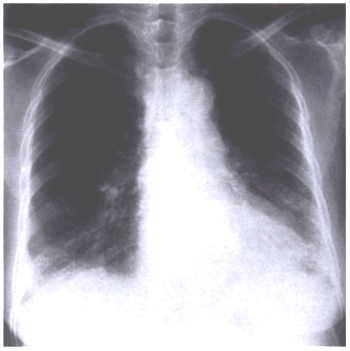 Рентгенограма показує двосторонні в базилярних відділах легенів гетерогенні затемнення без втрати об'єму.
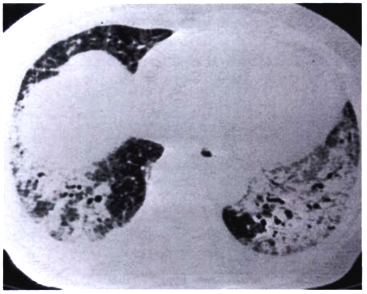 КТ-скан, отриманий в той же час, показує базальні консолідації, незначну бронхіальну дилатацію, нерегулярні лінійні тіні і стовщення перегородок